GSI/TU-Kooperationsworkshop 27.09.2018:Kooperationsprojekte des Fachgebiets Beschleunigertechnik (Klingbeil)
Aktuell laufende Kooperationsprojekte: 
 Steuerung und Regelung von MA-basierten Kavitäten 
01.01.2015 bis 30.09.2018 
Postdoc-Stelle: Fr. Dr. Dilyana Domont-Yankulova(ist auch teilweise für FG Adamy tätig)
Optimierung von Barrier-Bucket-HF-Systemen 
01.02.2015 bis 31.01.2019 
Doktorand: Hr. Jens Schweickhardt, M.Sc. (geb. Harzheim)

Kalibrierung der HF-Signale von Synchrotron-Kavitäten 
01.06.2015 bis 31.05.2019 
Doktorand: Aleksandr Andreev, M.Sc.
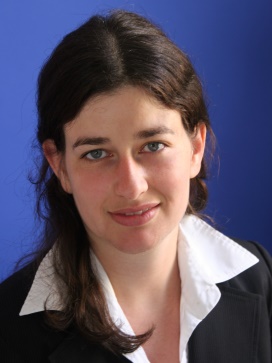 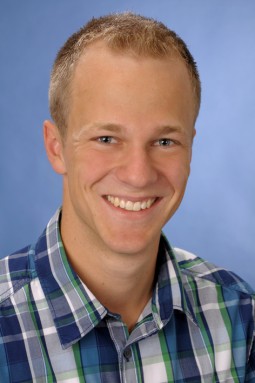 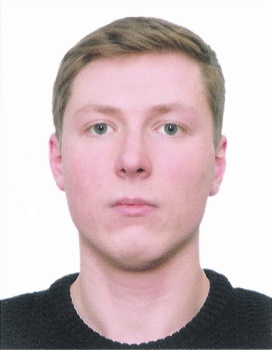 1
27.09.2018  |  TU Darmstadt  |  Fachbereich 18  |  Institut für Theorie Elektromagnetischer Felder  |  Prof. Dr.-Ing. Harald Klingbeil  |
Beiträge zu Barrier-Bucket-Systemen für den ESR sowie für das SIS100
Zusammenarbeit/Beiträge zur Realisierung von Barrier-Bucket-Systemen an der GSI:
BMBF-Projekt 05P15RDRBA:  R&D Beschleuniger: Optimierung der Strahldynamik für FAIR und CERN, Teilprojekt “Steuerung und Regelung nicht-idealer HF-Kavitäten für Barrier-Bucket-Strahlmanipulationen” (FG Beschleunigertechnik an der TU Darmstadt, Bearbeiter: Fr. Dipl.-Ing. Kerstin Groß und Jens Harzheim, M.Sc., Ende der Förderung: 30.06.2018) 
GSI/TU-Kooperationsprojekte
Steuerung und Regelung von MA-basierten Kavitäten
Optimierung von Barrier-Bucket-HF-Systemen
Projektleitung und –realisierung/–abwicklung an der GSI
Dipl.-Phys. Michael Frey (Abteilung Ring RF)
zahlreiche Mitarbeiter der Abteilung RRF und anderer Abteilungen
2
27.09.2018  |  TU Darmstadt  |  Fachbereich 18  |  Institut für Theorie Elektromagnetischer Felder  |  Prof. Dr.-Ing. Harald Klingbeil  |
Beiträge zu Barrier-Bucket-Systemen für den ESR sowie für das SIS100
Zusammenarbeit/Beiträge zur Realisierung von Barrier-Bucket-Systemen an der GSI:
zahlreiche studentische Mitarbeiter (Bachelor- und Masterarbeiten, Projektseminare, HiWis, etc.):
Robert Königstein
Fabian Michler
Artem Moskalew
Florian  Müller
Maximilian Nolte
Benjamin Northe
Dorothee Ritthaler
Tiago Oliviera de Schneider
Rainer Stellnberger
Denys Bast
Jonas Bundschuh
Julian Buschbaum 
Marie Charrier
Jonas Christ
Peter  Förster
Armin Galetzka
Mohamed Ghanmi
Ilya Klyashtornyy
3
27.09.2018  |  TU Darmstadt  |  Fachbereich 18  |  Institut für Theorie Elektromagnetischer Felder  |  Prof. Dr.-Ing. Harald Klingbeil  |
GSI/TU-Kooperationsprojekte „Steuerung und Regelung von MA-basierten Kavitäten“ und „Optimierung von Barrier-Bucket-HF-Systemen“
Beispiele für die Anwendung von Barrier-Bucket-Signalen: Vorkompression im SIS100 oderStacking im ESR 
Einzel-Sinus-Pulse als  Standard-Signale für die Entwicklung
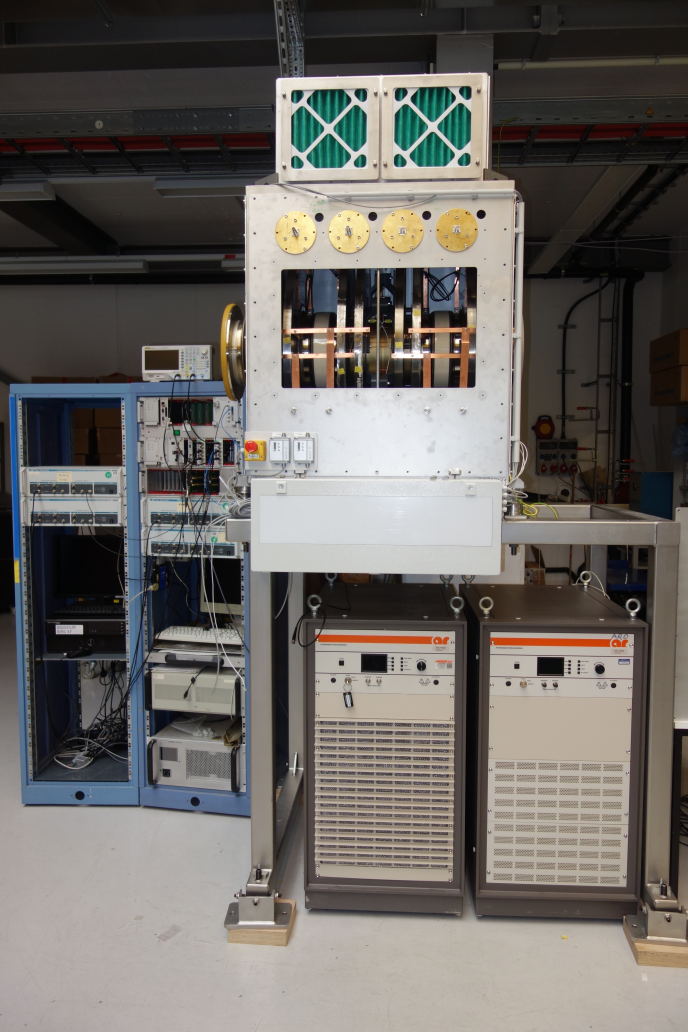 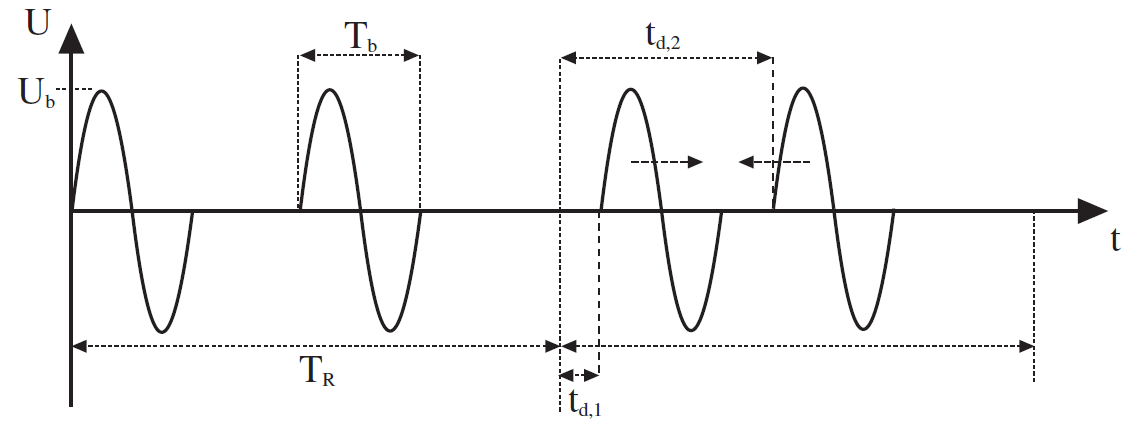 Anforderung: Hohe Signalqualität der Barrierpulse (u.a. um Micro-Bunching-Effekte zu vermeiden)
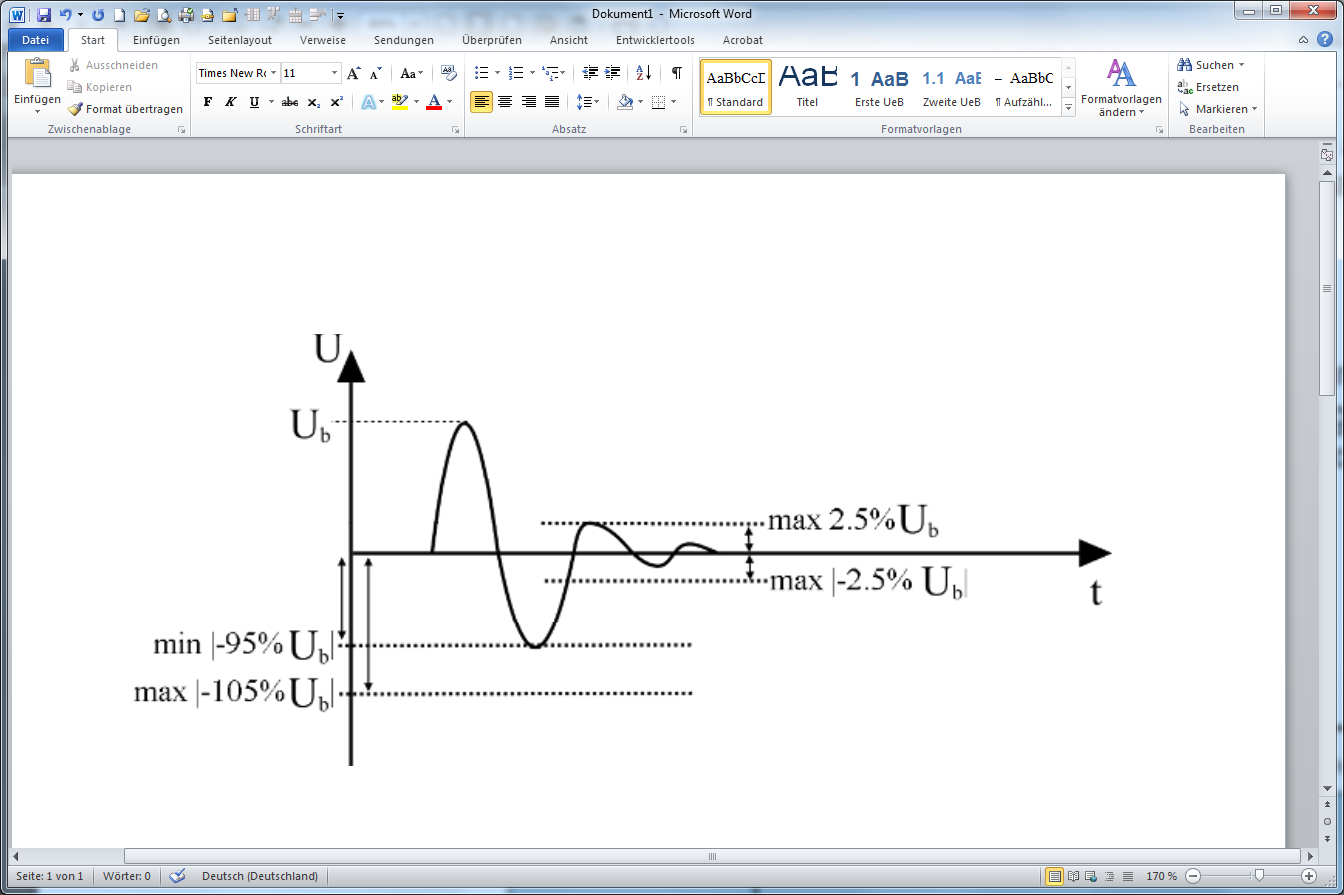 ESR-Barrier-Bucket-Kavität
4
27.09.2018  |  TU Darmstadt  |  Fachbereich 18  |  Institut für Theorie Elektromagnetischer Felder  |  Prof. Dr.-Ing. Harald Klingbeil  |
GSI/TU-Kooperationsprojekte „Steuerung und Regelung von MA-basierten Kavitäten“ und „Optimierung von Barrier-Bucket-HF-Systemen“
Status 2015 (zu Beginn der Kooperationsprojekte)
ARD-Breitband-Testkavität
Vorschlag zur Signalvorverzerrung mittels linearer Systemtheorie
Erste Messungen mit geringer Gapspannung
Unbefriedigende Signalqualität 







Unzureichendes Systemverständnis (Bandbreite, Nichtlinearität, etc.)
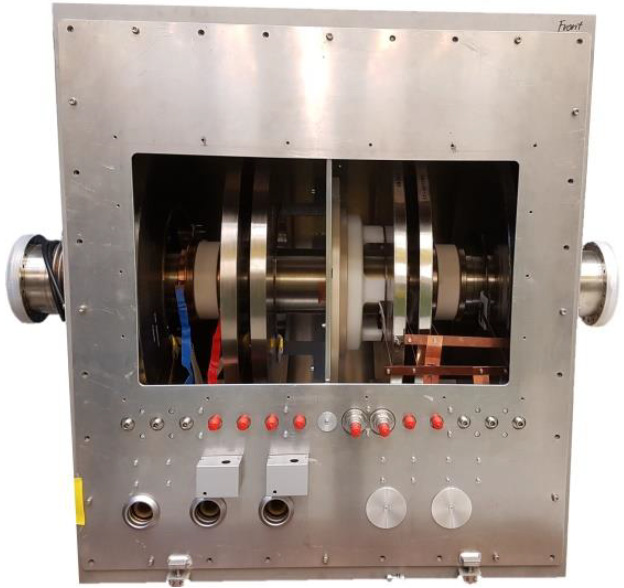 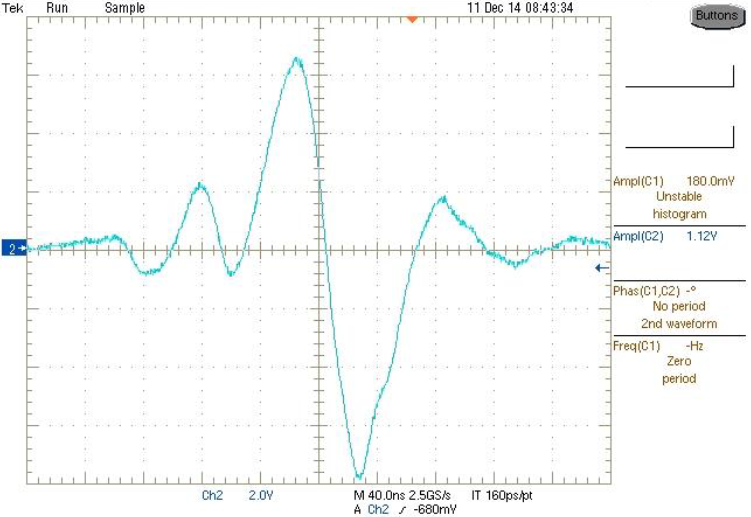 Breitband-Testkavität
5
27.09.2018  |  TU Darmstadt  |  Fachbereich 18  |  Institut für Theorie Elektromagnetischer Felder  |  Prof. Dr.-Ing. Harald Klingbeil  |
GSI/TU-Kooperationsprojekte „Steuerung und Regelung von MA-basierten Kavitäten“ und „Optimierung von Barrier-Bucket-HF-Systemen“
Durchgeführte Untersuchungen zum verbesserten Verständnis der Kavitätensysteme 
Ringkernmessungen mit einer Ringkern-Messbox 
Analytische Modellierung der Ringkerne mittels Vectorfit-Algorithmus (auch CST-Simulationen wurden durchgeführt)
PSpice-Simulationen 
Inzwischen gute Modellierung der Kavitäten mit PSpice auf Basis der Ringkernmodelle
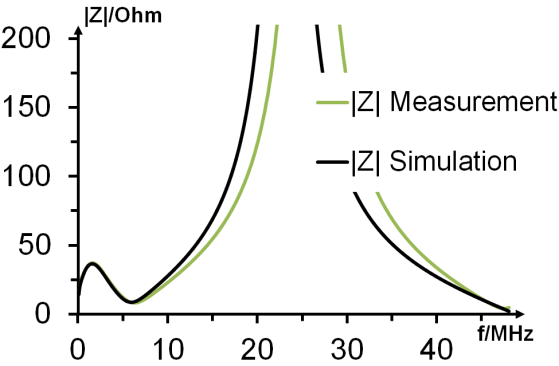 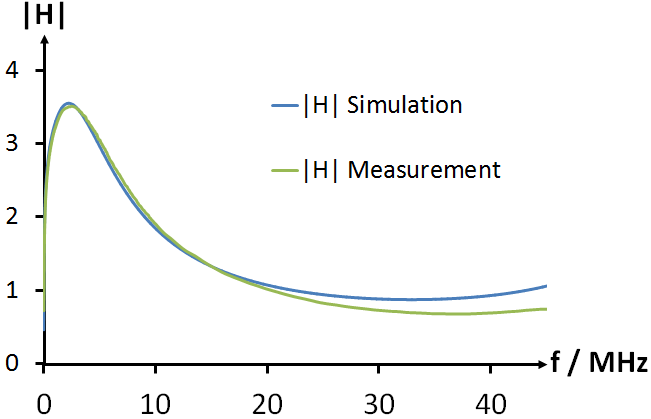 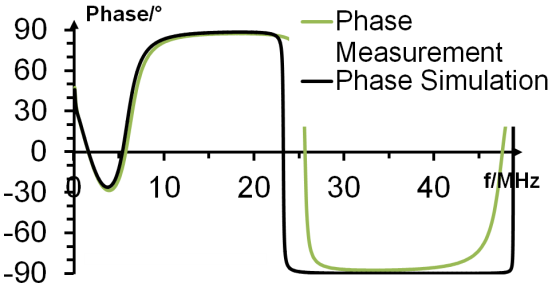 6
27.09.2018  |  TU Darmstadt  |  Fachbereich 18  |  Institut für Theorie Elektromagnetischer Felder  |  Prof. Dr.-Ing. Harald Klingbeil  |
GSI/TU-Kooperationsprojekte „Steuerung und Regelung von MA-basierten Kavitäten“ und „Optimierung von Barrier-Bucket-HF-Systemen“
Untersuchungen bzgl. Gesamtsystem
Automatisierung der Messung der Übertragungsfunktion des Gesamtsystems (Sweep oder Pseudorauschen)






Analyse der Wechselwirkung von Verstärker und Kavität 
Analyse und Optimierung der Gapspannungsmessung
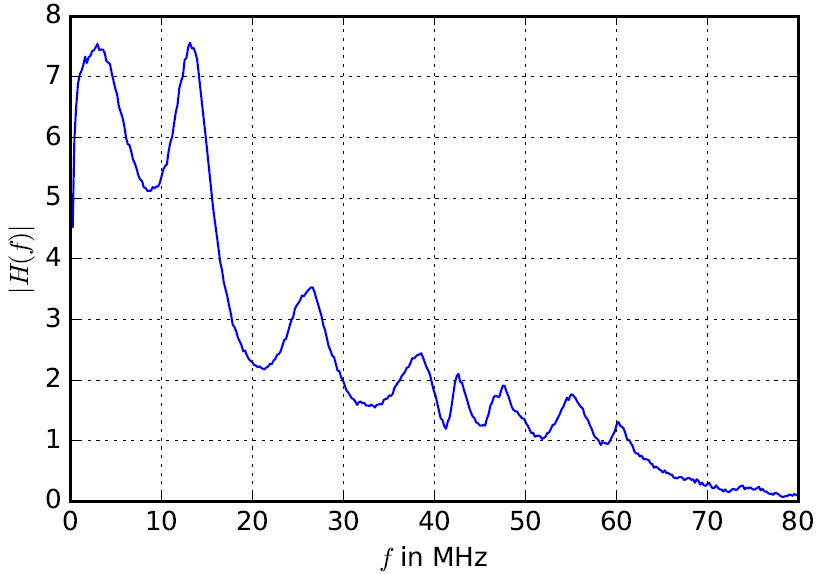 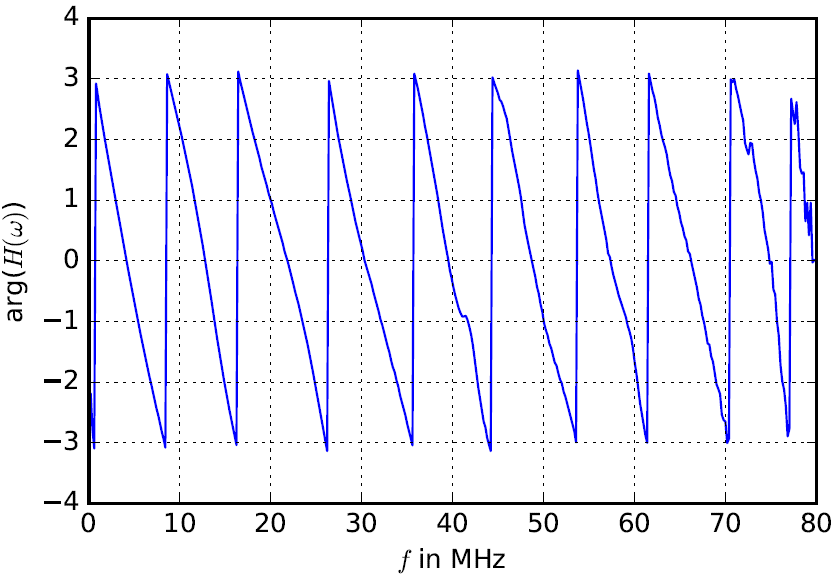 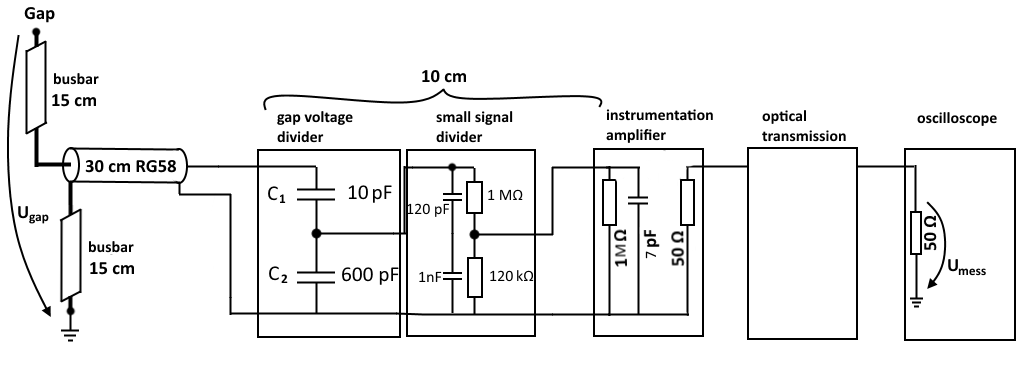 7
27.09.2018  |  TU Darmstadt  |  Fachbereich 18  |  Institut für Theorie Elektromagnetischer Felder  |  Prof. Dr.-Ing. Harald Klingbeil  |
GSI/TU-Kooperationsprojekte „Steuerung und Regelung von MA-basierten Kavitäten“ und „Optimierung von Barrier-Bucket-HF-Systemen“
Vorverzerrung nötig wegen des komplizierten Verhaltens von Kavität und Leistungsverstärker
Einfachster Fall: Kleinsignalgenerierung → bereits sehr hoher Aufwand für präzise Ansteuerung
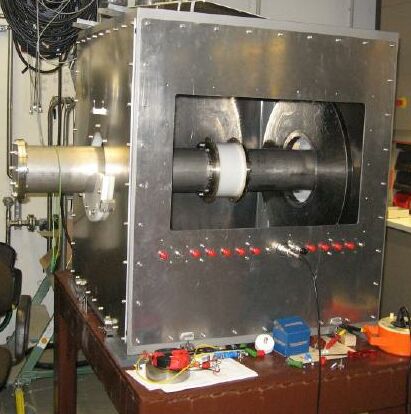 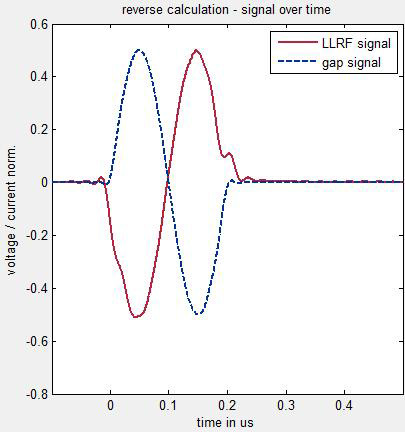 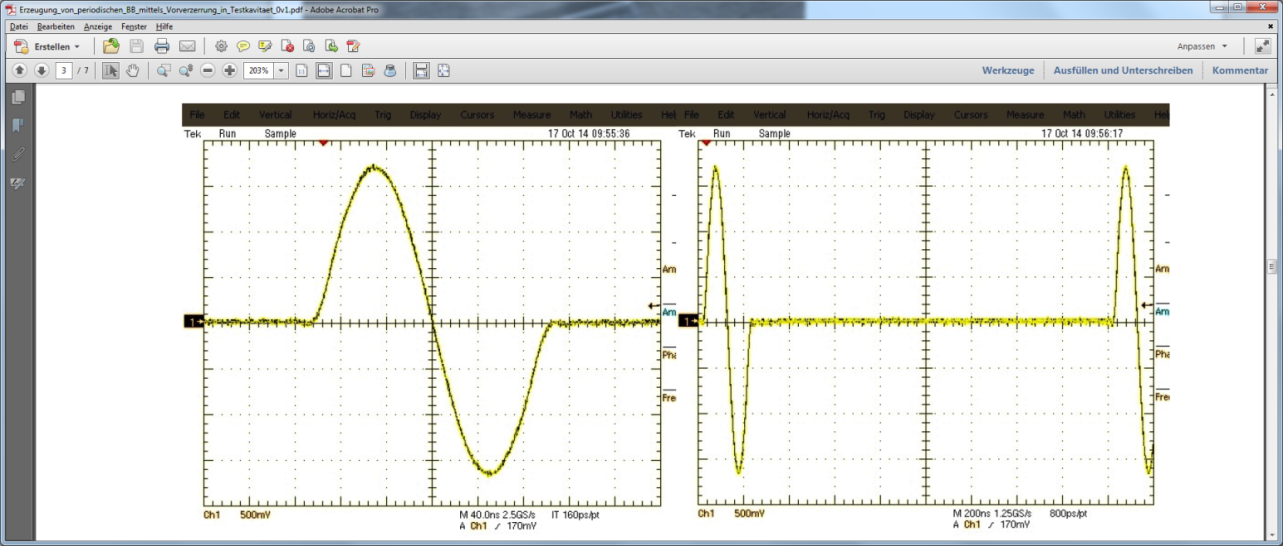 Erzeugung von Kleinsignal-Barrier-Bucket-Pulsen in der Testkavität mittels Vorverzerrung durch Fourier-Analyse
Herausforderung: Großsignalfall führt zu nichtlinearem Systemverhalten (insbesondere wegen des Leistungsverstärkers) → nichtlineare Vorverzerrung nötig, beispielsweise mit Hammerstein-Modell
8
27.09.2018  |  TU Darmstadt  |  Fachbereich 18  |  Institut für Theorie Elektromagnetischer Felder  |  Prof. Dr.-Ing. Harald Klingbeil  |
GSI/TU-Kooperationsprojekte „Steuerung und Regelung von MA-basierten Kavitäten“ und „Optimierung von Barrier-Bucket-HF-Systemen“
ESR-Barrier-Bucket-Kavität ist im ESR installiert. 
Prototyp des LLRF-Systems funktionsfähig verfügbar (incl. zahlreicher Python-Tools)
550V Amplitude wurdemit 1kW-Verstärker und  linearer Vorverzerrung erreicht, über 800 V mitnichtlinearer Vorverzerrung.
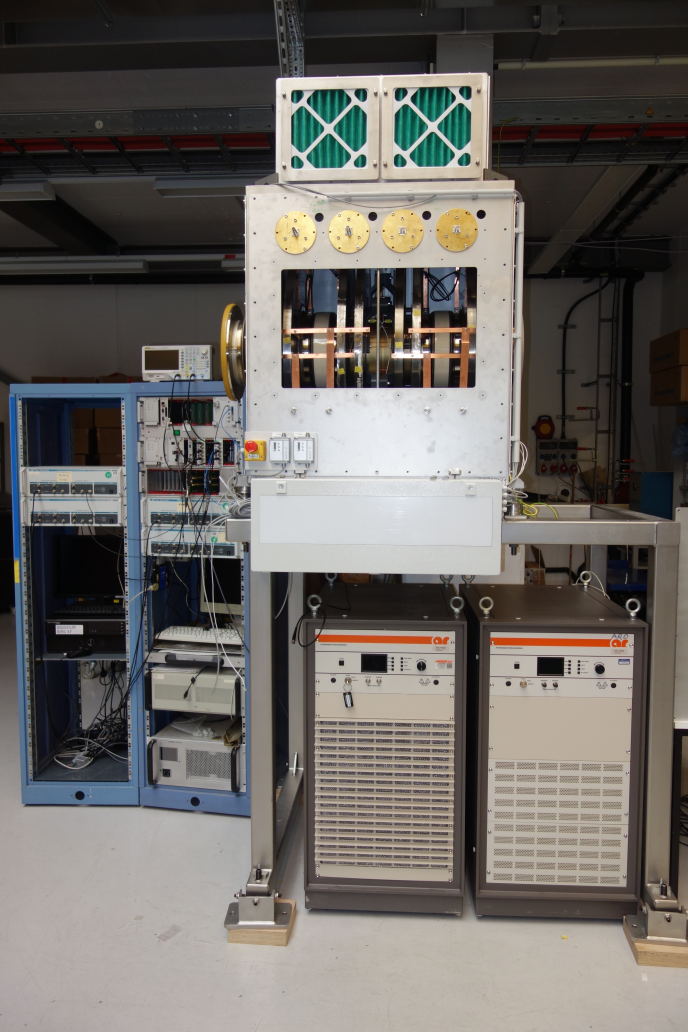 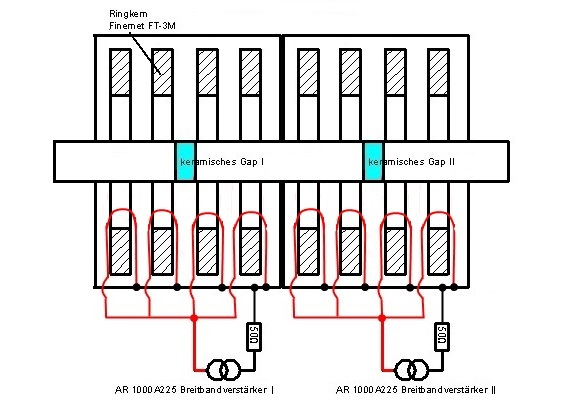 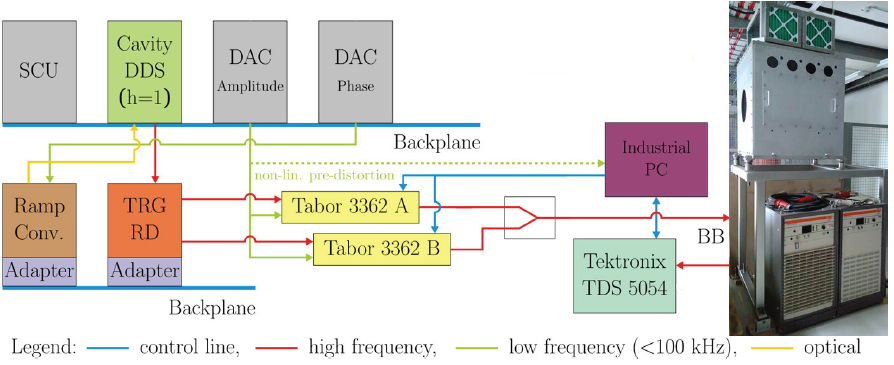 9
27.09.2018  |  TU Darmstadt  |  Fachbereich 18  |  Institut für Theorie Elektromagnetischer Felder  |  Prof. Dr.-Ing. Harald Klingbeil  |
GSI/TU-Kooperationsprojekte „Steuerung und Regelung von MA-basierten Kavitäten“ und „Optimierung von Barrier-Bucket-HF-Systemen“
Adiabatisches Schieben von Barrier-Pulsen sowie  Modulation der Amplitude sind jetzt möglich
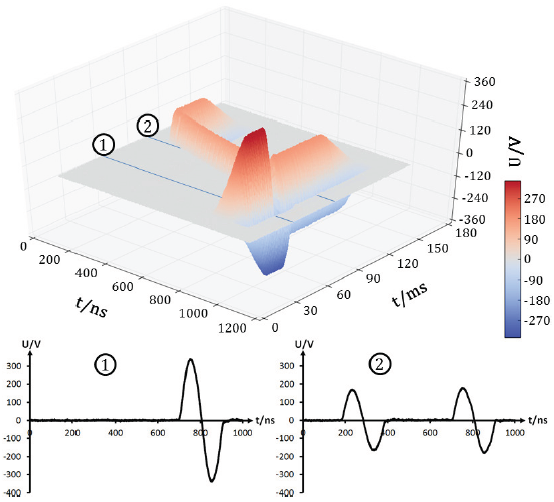 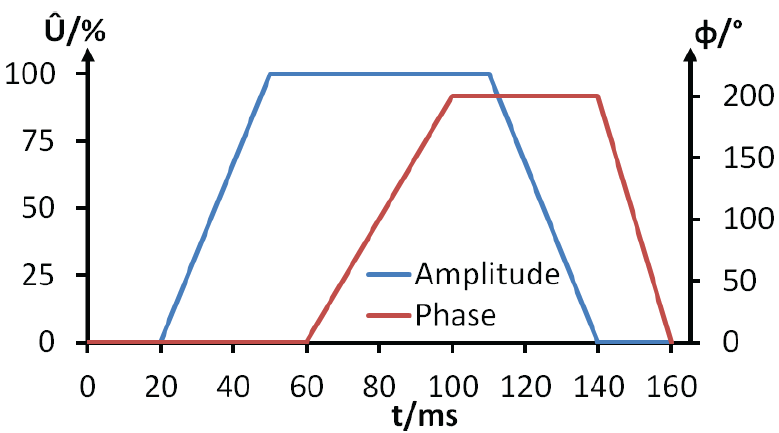 10
27.09.2018  |  TU Darmstadt  |  Fachbereich 18  |  Institut für Theorie Elektromagnetischer Felder  |  Prof. Dr.-Ing. Harald Klingbeil  |
GSI/TU-Kooperationsprojekte „Steuerung und Regelung von MA-basierten Kavitäten“ und „Optimierung von Barrier-Bucket-HF-Systemen“
Messung des Gapsignals in einer Höhe von 2 m...
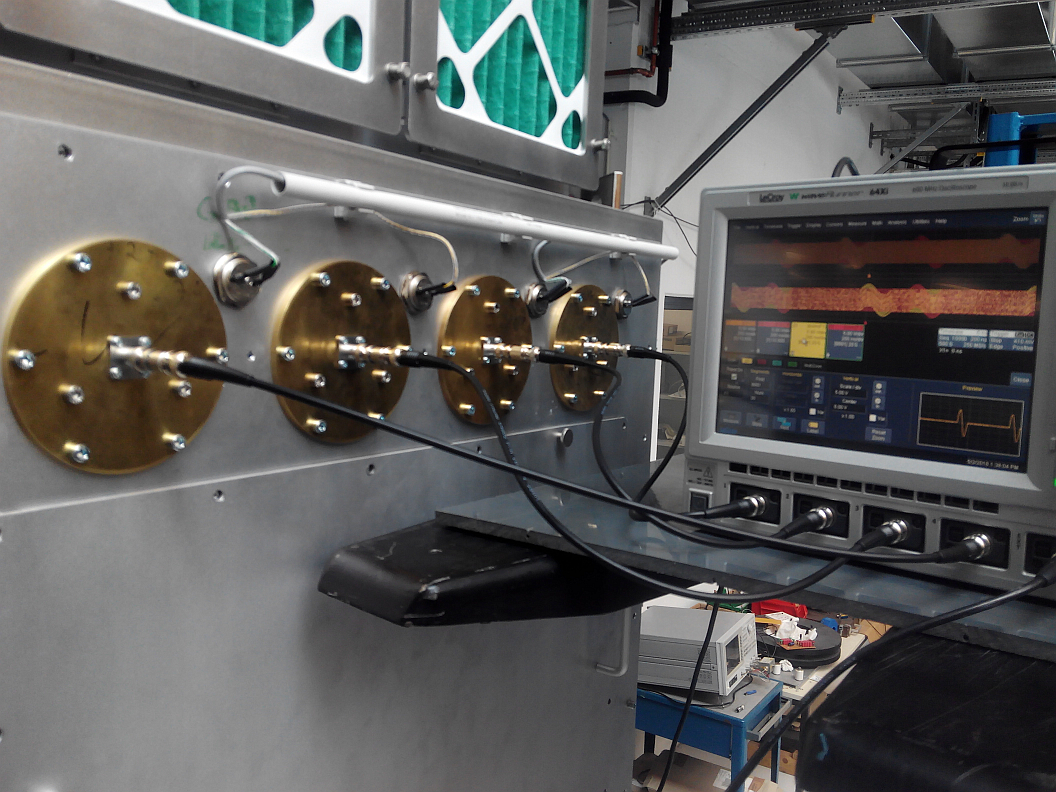 11
27.09.2018  |  TU Darmstadt  |  Fachbereich 18  |  Institut für Theorie Elektromagnetischer Felder  |  Prof. Dr.-Ing. Harald Klingbeil  |
GSI/TU-Kooperationsprojekte „Steuerung und Regelung von MA-basierten Kavitäten“ und „Optimierung von Barrier-Bucket-HF-Systemen“
Adiabatisches Verschieben von Barrier-Pulsen...
12
27.09.2018  |  TU Darmstadt  |  Fachbereich 18  |  Institut für Theorie Elektromagnetischer Felder  |  Prof. Dr.-Ing. Harald Klingbeil  |
GSI/TU-Kooperationsprojekte „Steuerung und Regelung von MA-basierten Kavitäten“ und „Optimierung von Barrier-Bucket-HF-Systemen“
Größere Amplitude mit größerem Verstärker (BBL200, 3kW)
nach wie vor lineare Vorverzerrung
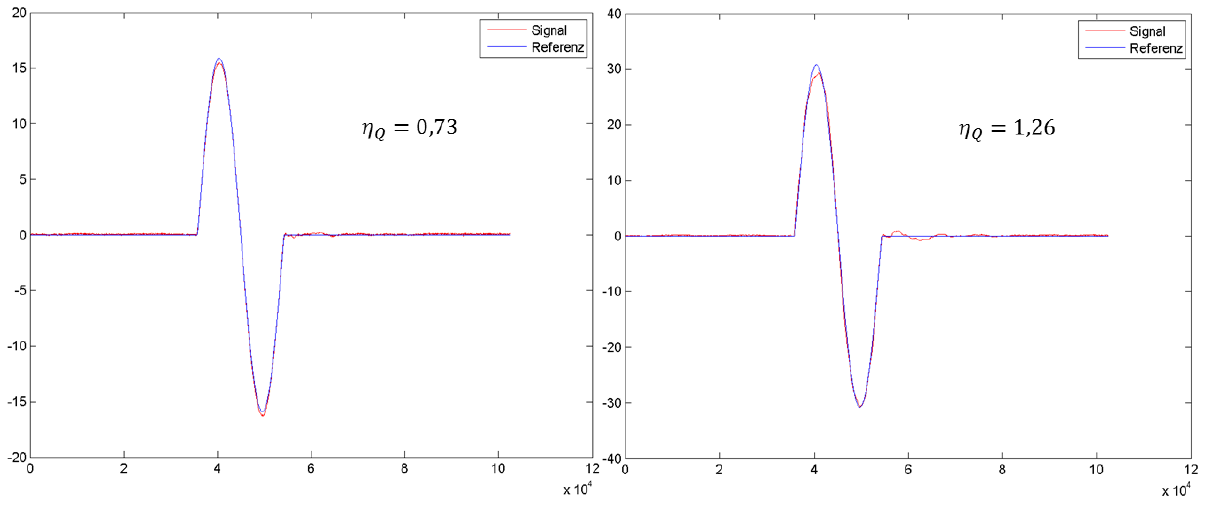 Amplitude ~1 kV
Amplitude ~2 kV
13
27.09.2018  |  TU Darmstadt  |  Fachbereich 18  |  Institut für Theorie Elektromagnetischer Felder  |  Prof. Dr.-Ing. Harald Klingbeil  |
GSI/TU-Kooperationsprojekte „Steuerung und Regelung von MA-basierten Kavitäten“ und „Optimierung von Barrier-Bucket-HF-Systemen“
Vergleich verschiedener Verstärker
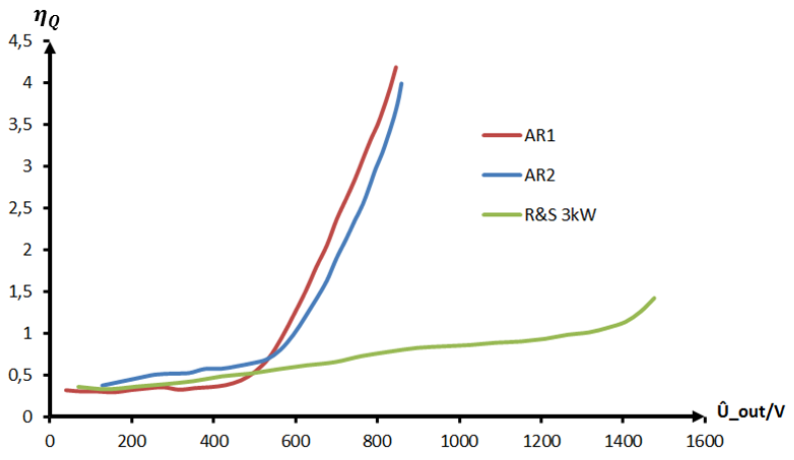 14
27.09.2018  |  TU Darmstadt  |  Fachbereich 18  |  Institut für Theorie Elektromagnetischer Felder  |  Prof. Dr.-Ing. Harald Klingbeil  |
GSI/TU-Kooperationsprojekte „Steuerung und Regelung von MA-basierten Kavitäten“ und „Optimierung von Barrier-Bucket-HF-Systemen“
Verbesserung durch nichtlineare Vorverzerrung (Hammerstein-Modell)
Verstärker R&S BBA150 (1,3 kW) mit starker Nichtlinearität
Gapspannung ~550 V
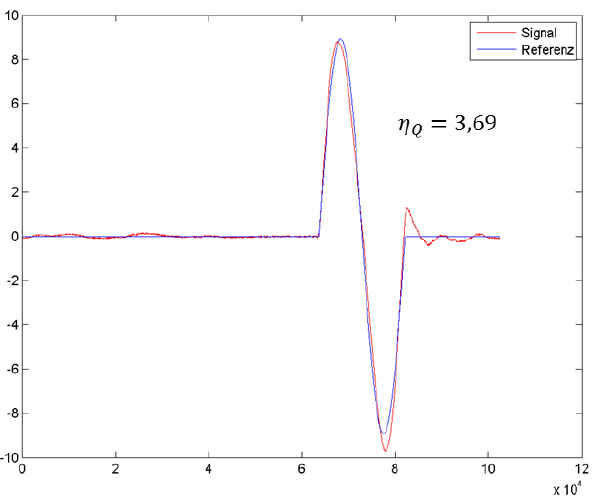 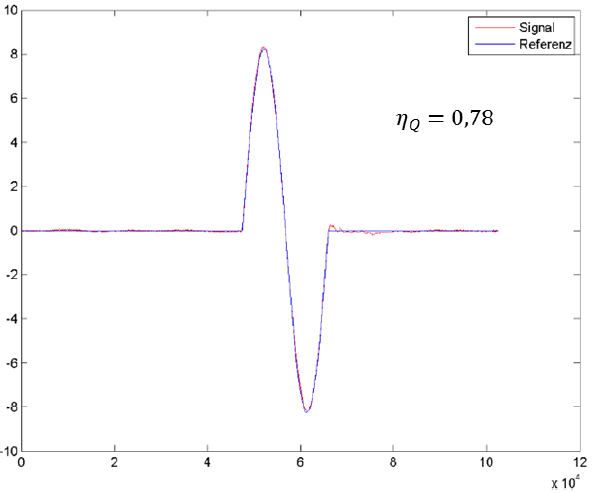 lineare Vorverzerrung
nichtlineare Vorverzerrung
15
27.09.2018  |  TU Darmstadt  |  Fachbereich 18  |  Institut für Theorie Elektromagnetischer Felder  |  Prof. Dr.-Ing. Harald Klingbeil  |
GSI/TU-Kooperationsprojekte „Steuerung und Regelung von MA-basierten Kavitäten“ und „Optimierung von Barrier-Bucket-HF-Systemen“
Weitere Schritte bis zum Projektabschluss (bereits am 31.01.2019!)
Inbetriebnahme des ESR-Barrier-Bucket-Systems im ESR (dafür u.a. Optimierung der Gapspannungsmessung)
Weitere Automatisierung im Hinblick auf 1. Strahlexperiment 
Maschinenexperiment mit Strahl im ESR
Abschlussbemerkungen 
Es wurden mehr als 14 Mannjahre in die Barrier-Bucket-Entwicklung investiert (davon 7,75 über die beiden Kooperationsprojekte)
Ohne diese Kooperationsprojekte wäre eine Realisierung der SIS100-Barrier-Bucket-Systeme undenkbar 
Noch sehr viel Arbeit bis zu Serienlösungen für das SIS100-Barrier-Bucket-System 
Beim SIS100-Barrier-Bucket-System sind mit hoher Wahrscheinlichkeit signifikante Nichtlinearitäten zu erwarten, Tetrodenverstärker bringt weitere Komplikationen
16
27.09.2018  |  TU Darmstadt  |  Fachbereich 18  |  Institut für Theorie Elektromagnetischer Felder  |  Prof. Dr.-Ing. Harald Klingbeil  |
GSI/TU-Kooperationsprojekt „Kalibrierung der HF-Signale von Synchrotron-Kavitäten“
Grundproblematik: 
Mehrere Versorgungsräume (u.a. im SIS100-Versorgungstunnel)
Vor-Ort-Erzeugung frequenzvariabler HF-Referenz-signale mittels „Direct Digital Synthesis“ (DDS)-Modulen vor Ort
Die DDS-Module werden mit denselben Taktsignalen versorgt (BuTiS) und erhalten dieselben Frequenzdaten
Ohne Kalibrierung treten trotzdem inakzeptable Phasenabweichungen auf (Bauteilstreuung, Temperaturdrift,etc.) 
 Kalibrierung der DDS-Module nötig
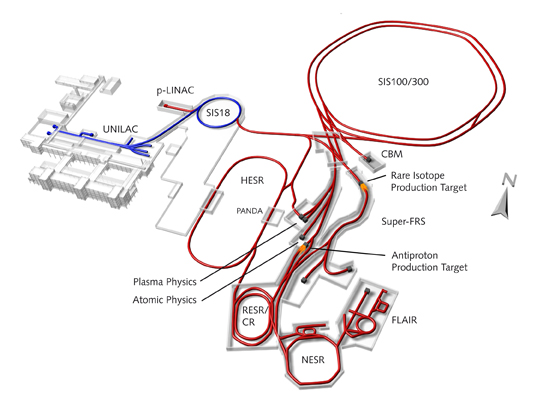 Bildquelle: http://www.fair-center.eu/
17
27.09.2018  |  TU Darmstadt  |  Fachbereich 18  |  Institut für Theorie Elektromagnetischer Felder  |  Prof. Dr.-Ing. Harald Klingbeil  |
GSI/TU-Kooperationsprojekt „Kalibrierung der HF-Signale von Synchrotron-Kavitäten“
Verteilung der Referenzsignale:  
4 DDS-Module (sog. Gruppen-DDS) in einem Überrahmen ermöglichen Mehrharmonischenbetrieb
Eine Switch-Matrix verteilt die Gruppen-DDS-Signale an die lokalen Kavitätensysteme
Synchronisierte Frequenzrampen an jedem beliebigen Zielort
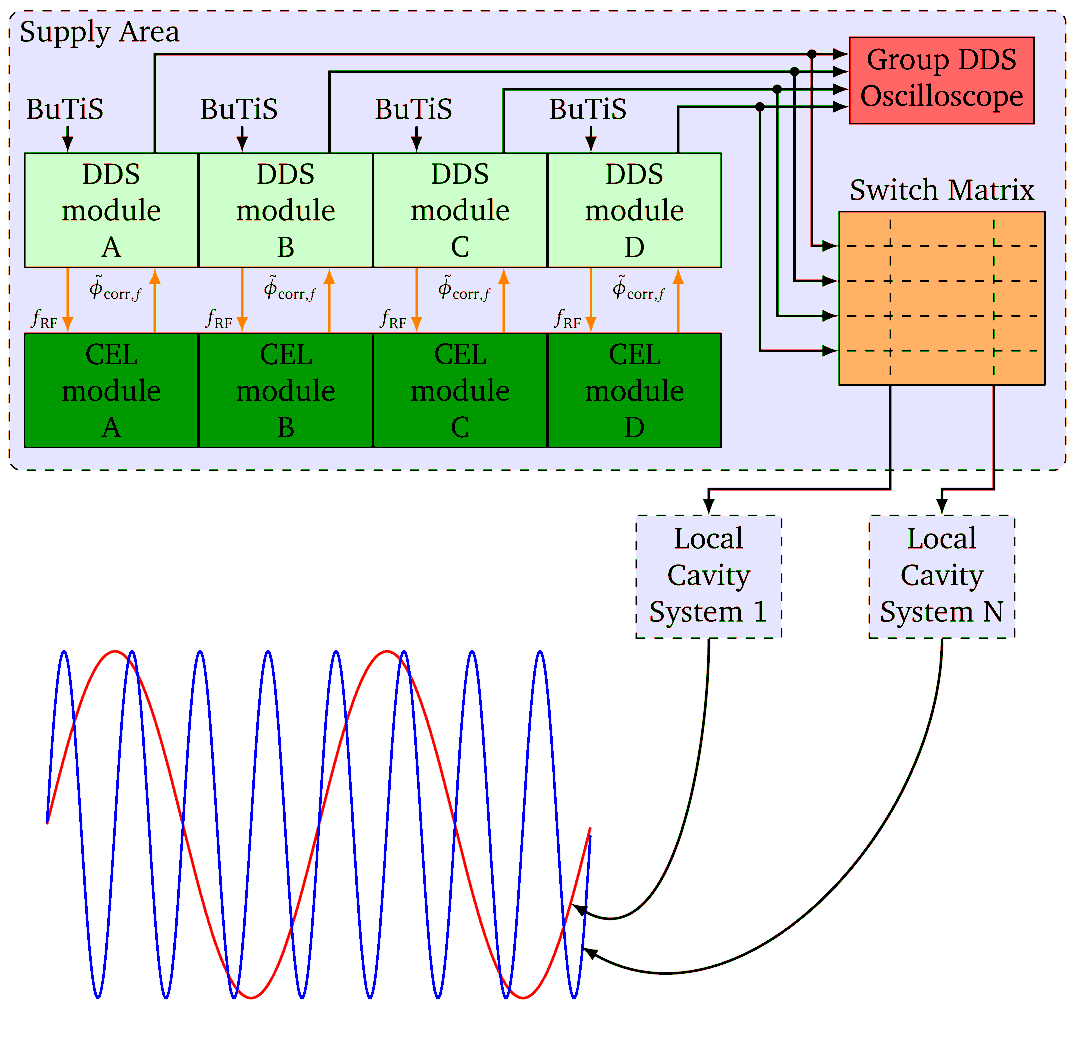 18
27.09.2018  |  TU Darmstadt  |  Fachbereich 18  |  Institut für Theorie Elektromagnetischer Felder  |  Prof. Dr.-Ing. Harald Klingbeil  |
GSI/TU-Kooperationsprojekt „Kalibrierung der HF-Signale von Synchrotron-Kavitäten“
Durchführung der Kalibrierung:  
Automatisiert mittels Python-Skripten
Messung nutzt BuTiS-Signal
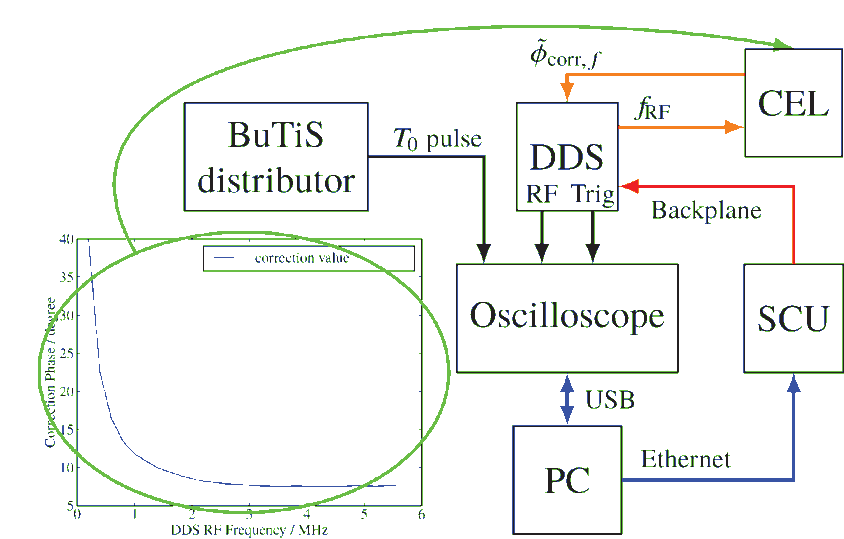 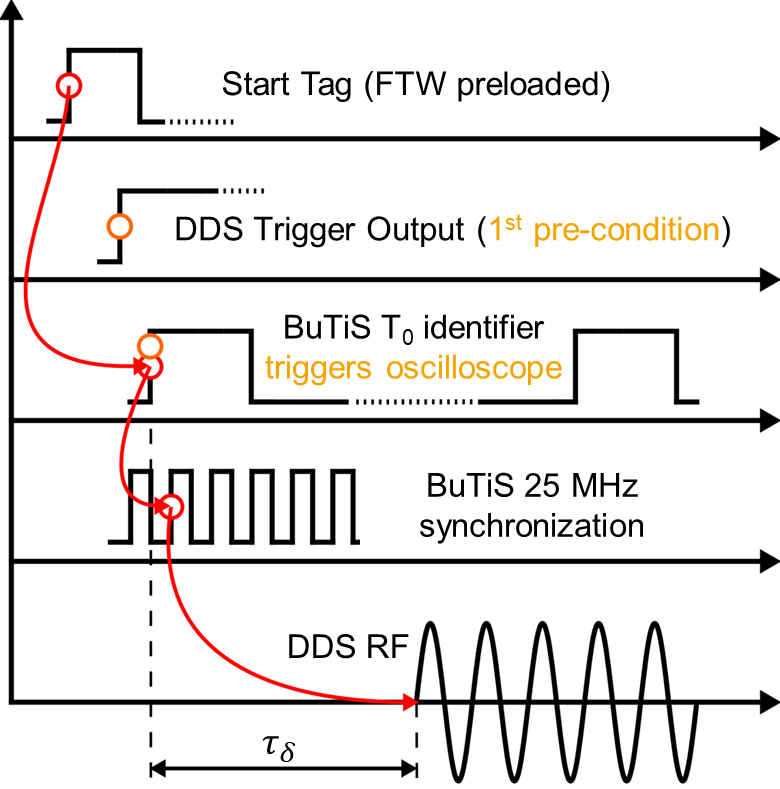 19
27.09.2018  |  TU Darmstadt  |  Fachbereich 18  |  Institut für Theorie Elektromagnetischer Felder  |  Prof. Dr.-Ing. Harald Klingbeil  |
GSI/TU-Kooperationsprojekt „Kalibrierung der HF-Signale von Synchrotron-Kavitäten“
Ergebnis der Kalibrierung:  
Erreichte Genauigkeit der HF-Referenzsignale nach der Kalibrierung ist besser als ±0.5°
Unterschiedliche Harmonische können mit derselben Kalibrierung erzeugt werden. 
Stabile Phasenkorrektur auch nach DDS-Neustart und während langer Betriebsperioden
20
27.09.2018  |  TU Darmstadt  |  Fachbereich 18  |  Institut für Theorie Elektromagnetischer Felder  |  Prof. Dr.-Ing. Harald Klingbeil  |
GSI/TU-Kooperationsprojekt „Kalibrierung der HF-Signale von Synchrotron-Kavitäten“
Weitere Schritte bis zum Projektabschluss
Analyse aller Einflussfaktoren wie z.B. Bauteilstreuung, Temperaturdrift, Versorgungsspannung
Beiträge zu einer Anwendung der Kalibrierung im Standard-Betrieb
21
27.09.2018  |  TU Darmstadt  |  Fachbereich 18  |  Institut für Theorie Elektromagnetischer Felder  |  Prof. Dr.-Ing. Harald Klingbeil  |
GSI/TU-Kooperationsworkshop 27.09.2018:Kooperationsprojekte des Fachgebiets Beschleunigertechnik (Klingbeil)
Ausblick auf mögliche zukünftige Kooperationsprojekte
Fortführung der Barrier-Bucket-Aktivitäten zur Realisierung des SIS100-Barrier-Bucket-Systems (auch für SIS100-Longitudinal-Feedback relevant, da Kavitäten identisch sein sollen)
Beamloading-Optimierung für das SIS100
Fehlertolerante Digitalelektronik für Synchrotron-HF-Anlagen 
Ring-HF-seitige Implementierung des Bunch-to-Bucket-Transfers (basiert auf MHU-Realisierung), Konzepte wurden von T. Ferrand und J. Bai ausgearbeitet
22
27.09.2018  |  TU Darmstadt  |  Fachbereich 18  |  Institut für Theorie Elektromagnetischer Felder  |  Prof. Dr.-Ing. Harald Klingbeil  |